Project 7: IoT Augmented Physical Scale Model of a Suburban HomeREU Students: Estefanía Sánchez and Caitlin PetroFaculty mentor(s): Damla Turgut and Ladislau Bölöni
Graduate mentor(s): Safa Bacanli and Furkan Cimen
Week 2 (Monday, May 24 – Friday, May 28, 2021) 
Accomplishments:
Set up a server-client network to connect the sensor and actuator controllers
Reworked the code for the actuator controllers to make it more flexible and expandable.
Tested 8 Channel Relay
Wrote preliminary simulations
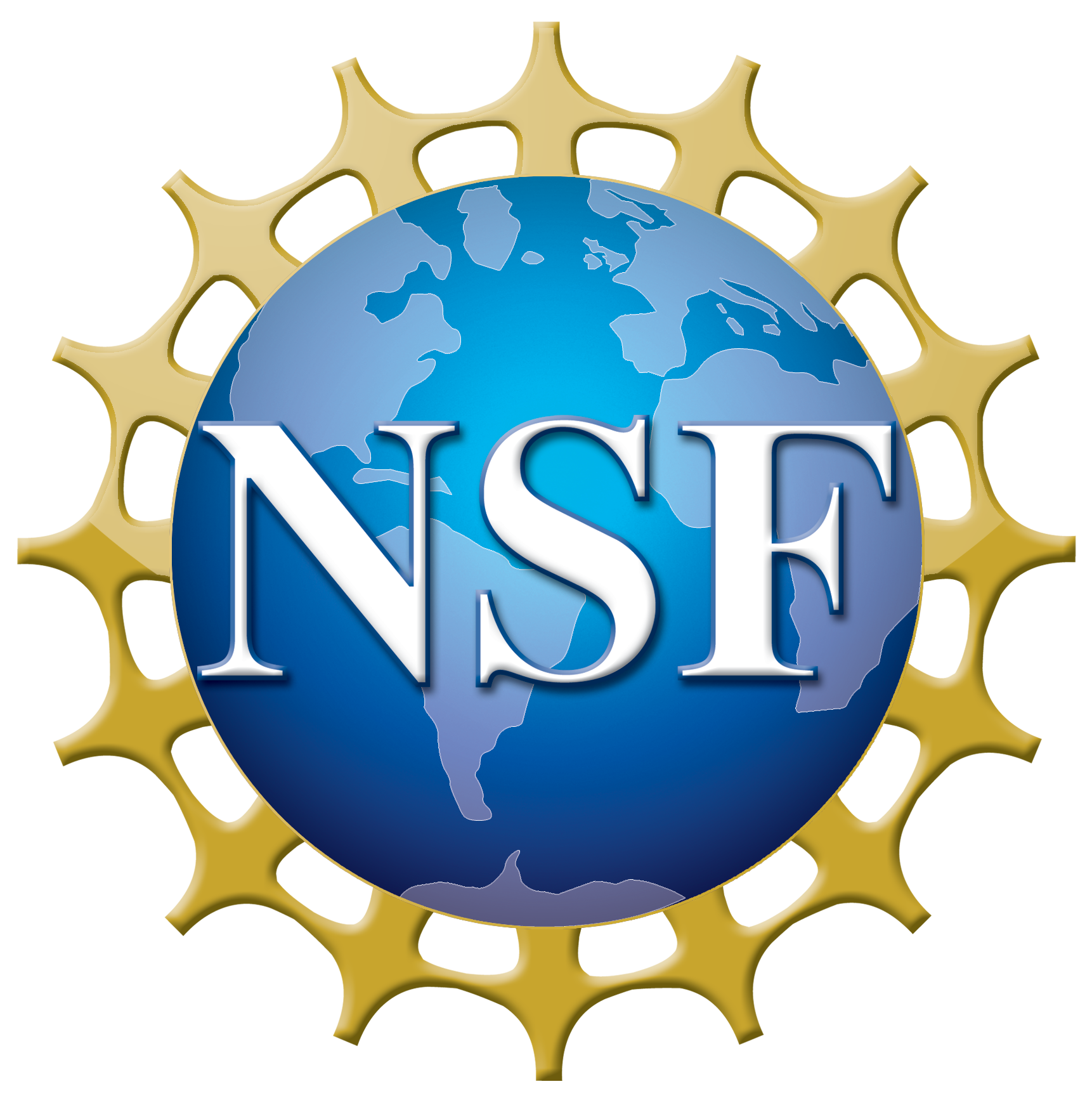 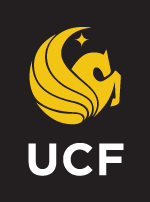 NSF REU Research Experience on Internet of Things 2021
Planning For Next Week
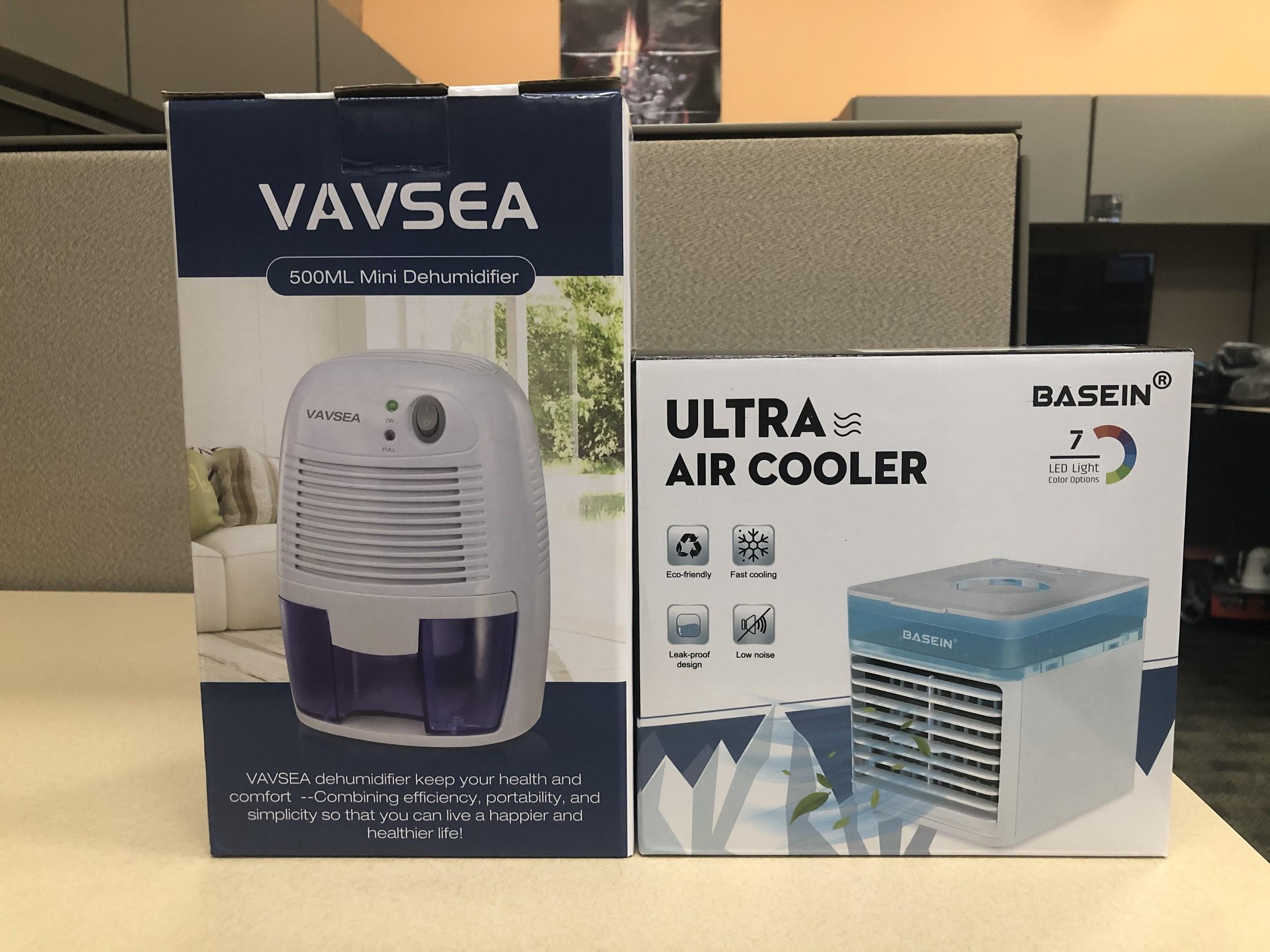 Hook up 8 Channel Relay Module to Raspberry Pi so that we are able to have control over our new air cooler and dehumidifier 
Begin planning scenarios for data collection
Optimize and further expand the code for the actuator controllers
Finalize server-client communication
Roof aesthetics
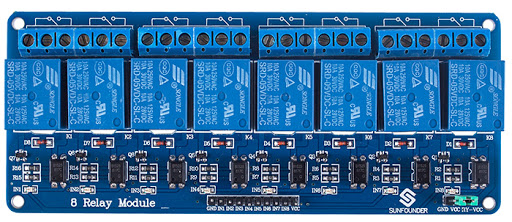 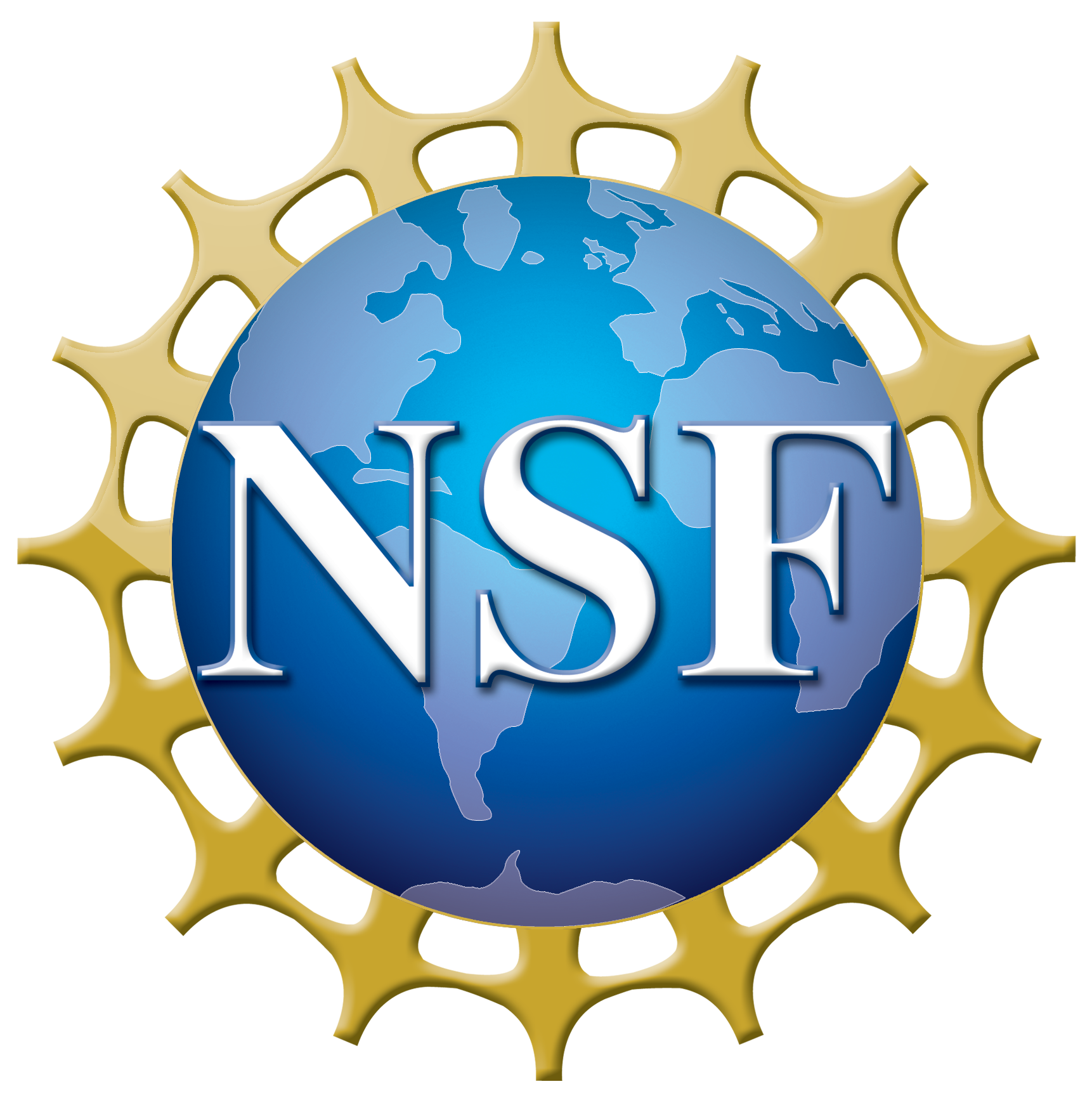 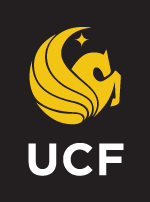 NSF REU Research Experience on Internet of Things 2021
Problems and Solutions
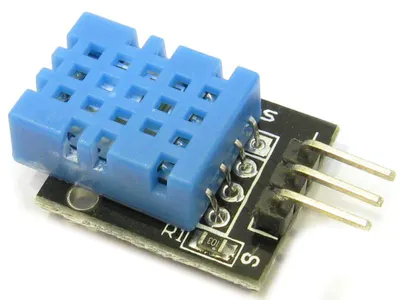 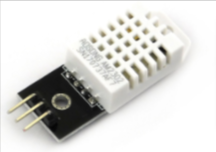 Did not get the most consistent temperature and humidity readings from sensors
Upgraded from DHT11 to DHT22 sensors
Lack of available relays for our new weather simulation devices
Tested 8 Channel Relay 
Collected data was not formatted correctly
Rewrote code that writes sensor data to csv files
General technical issues throughout the house
Checking connections and following wires to see what’s been disconnected
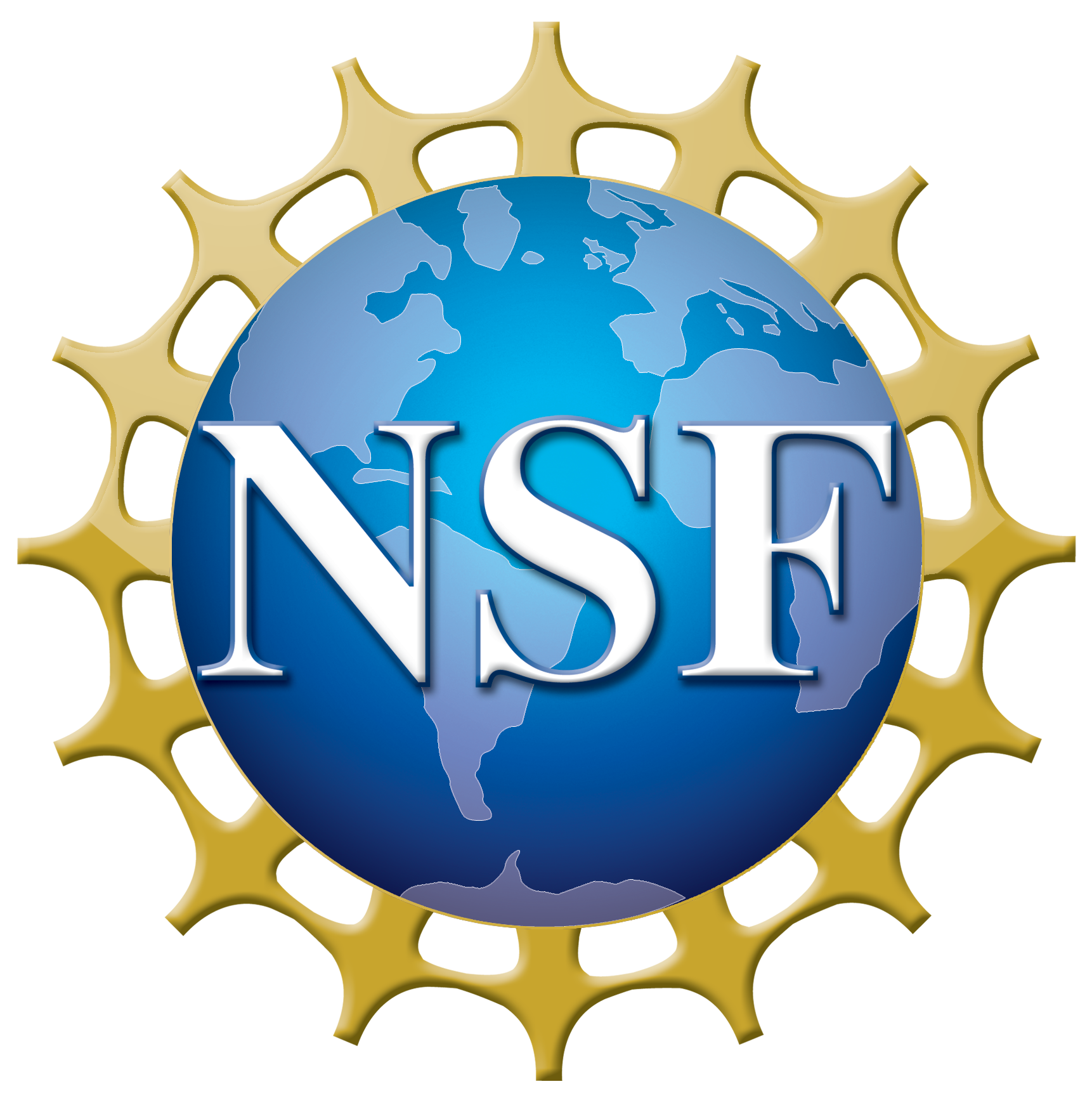 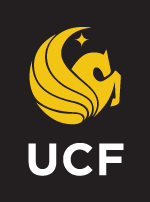 NSF REU Research Experience on Internet of Things 2021
Current State of House (internal next slide)
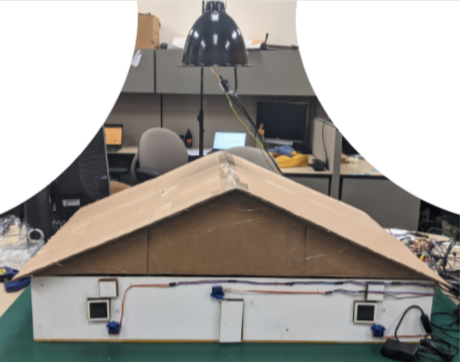 Notable Changes

Finished roof construction
Aesthetics in progress
Raised lamp
Increases realism of experiment
Decreases fire hazard
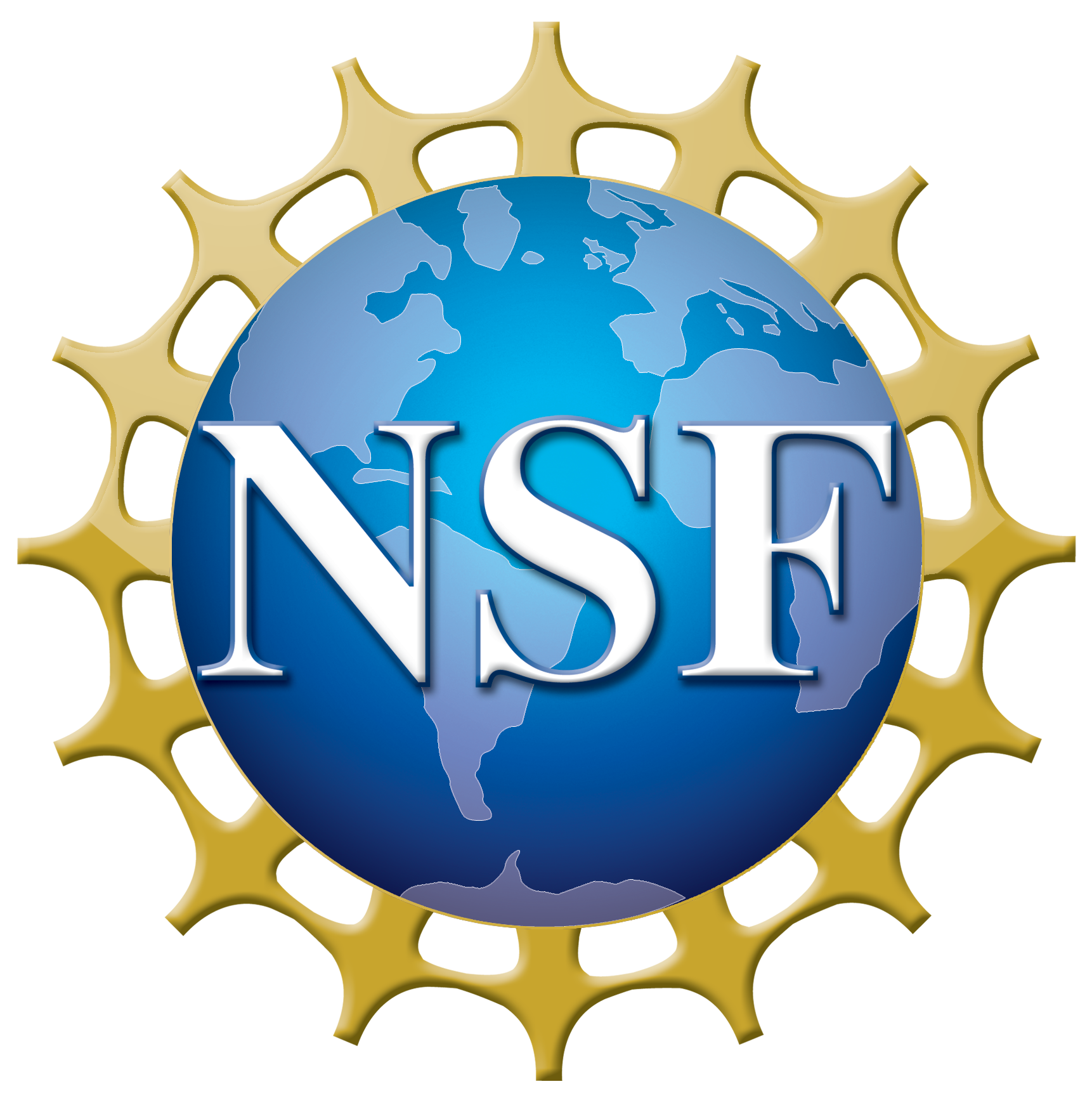 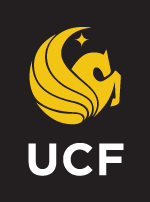 NSF REU Research Experience on Internet of Things 2021
Interior Labeling
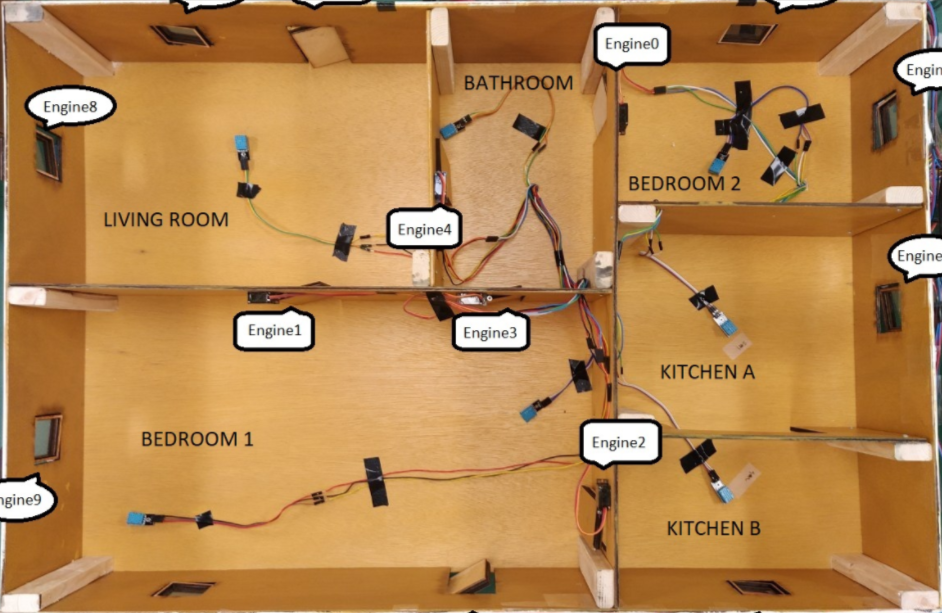 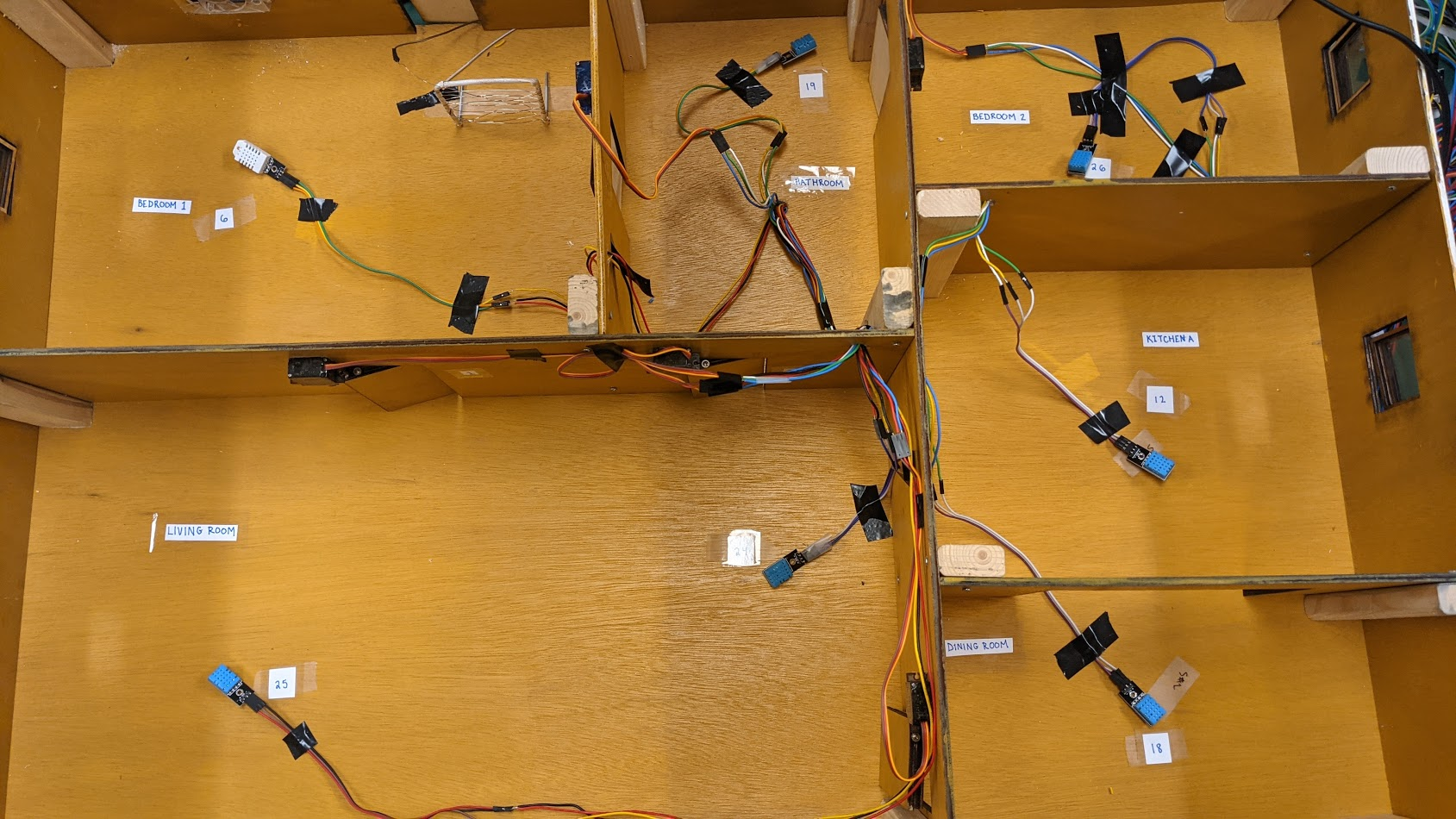 BEDROOM 2
BATH
BEDROOM 1
KITCHEN
LIVING ROOM
DINING
before
after
Increases realism of experiment
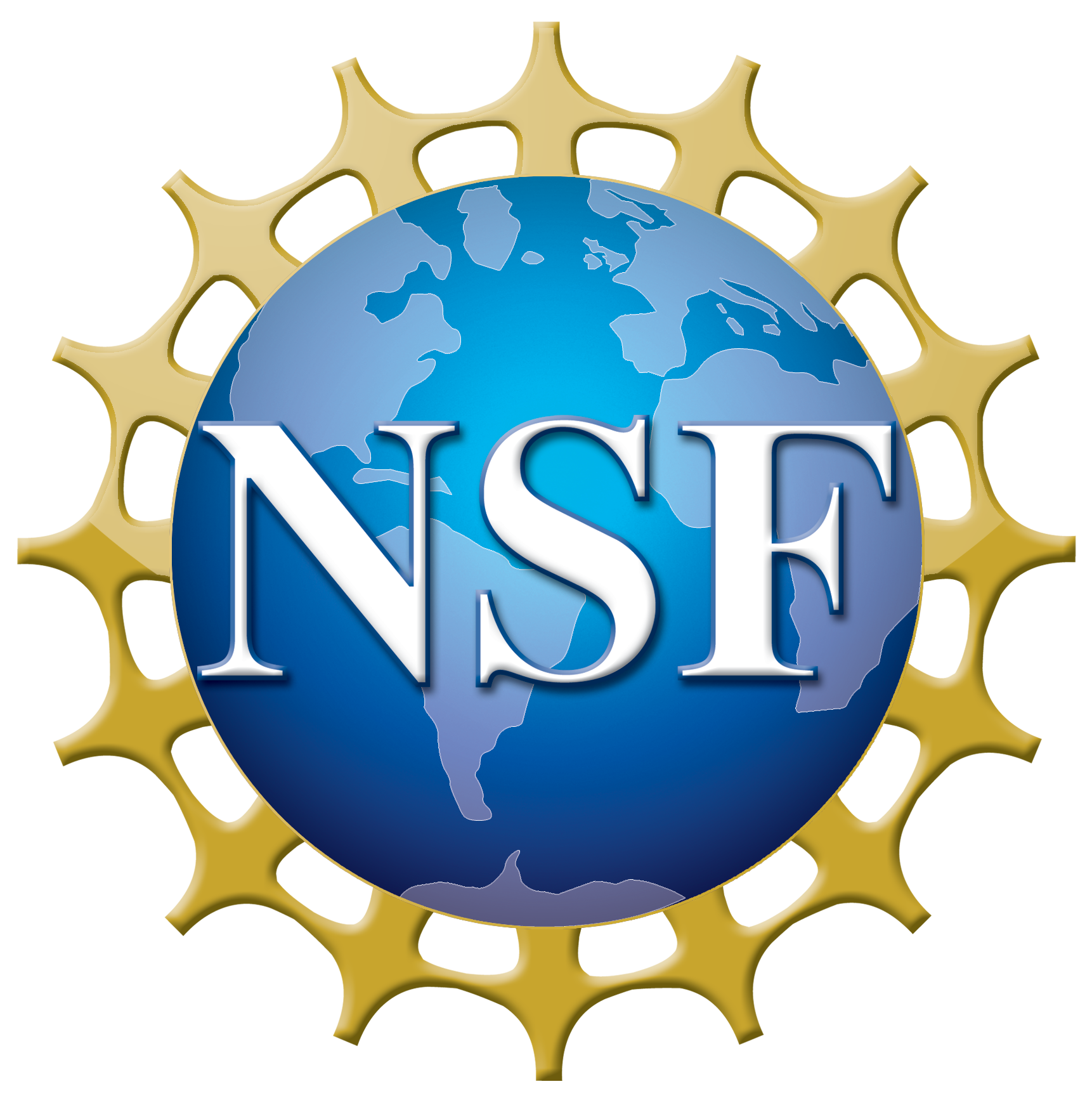 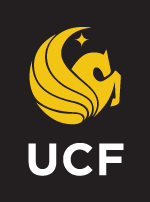 NSF REU Research Experience on Internet of Things 2021
New House Controls
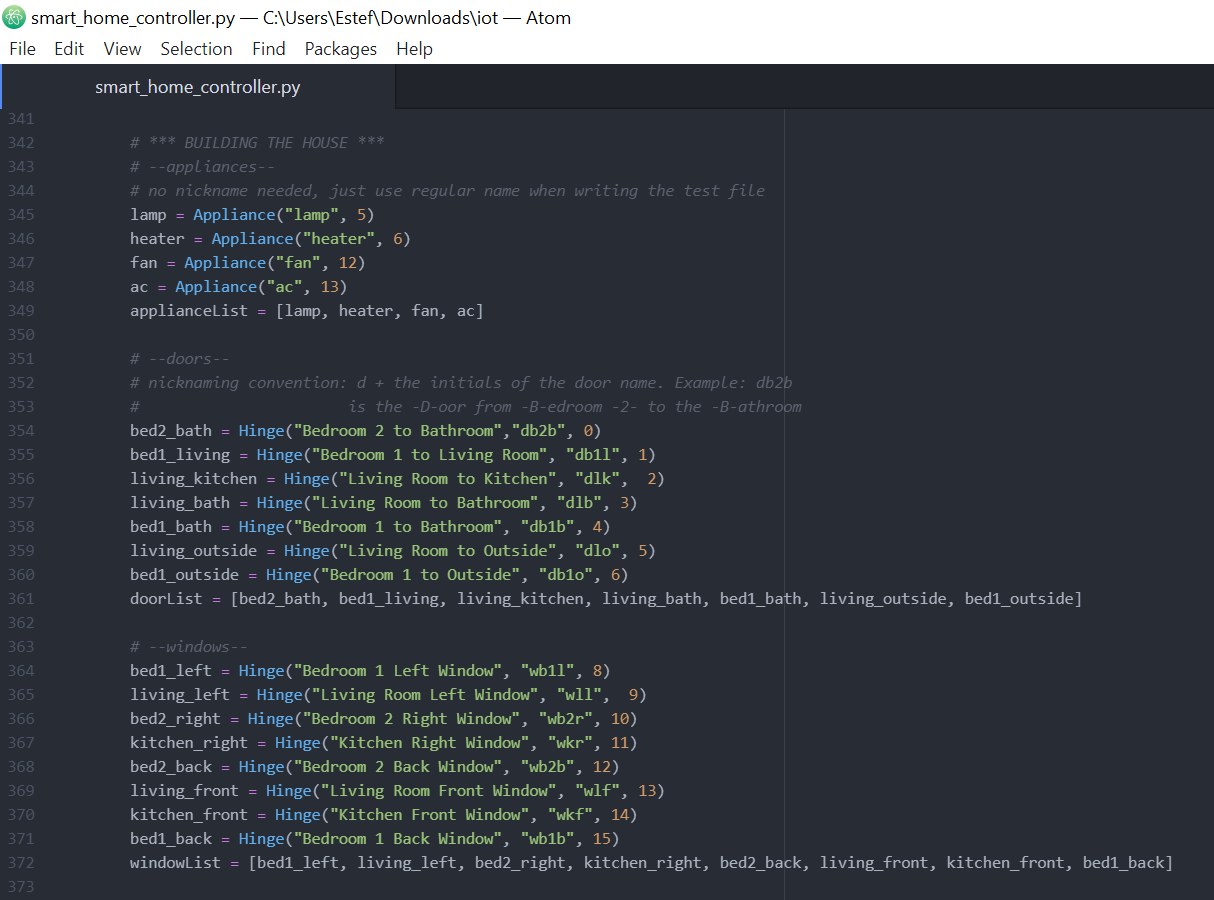 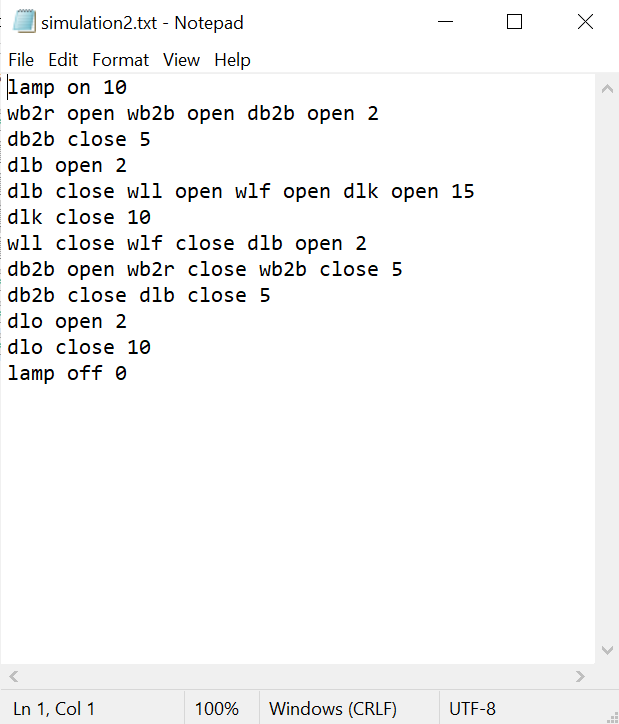 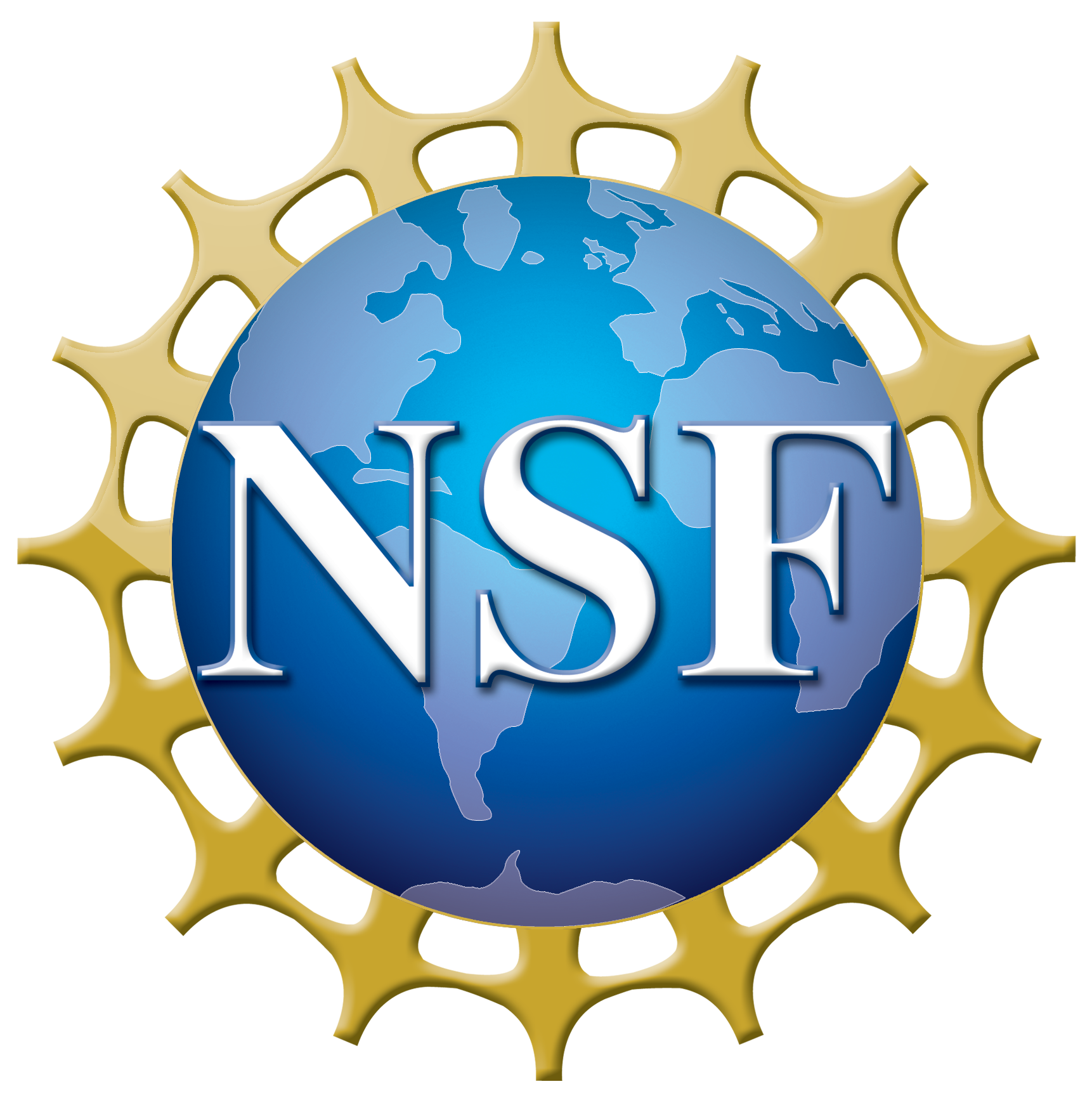 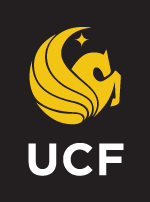 NSF REU Research Experience on Internet of Things 2021
Simulation Demo
https://youtu.be/10g9KbT5XdE
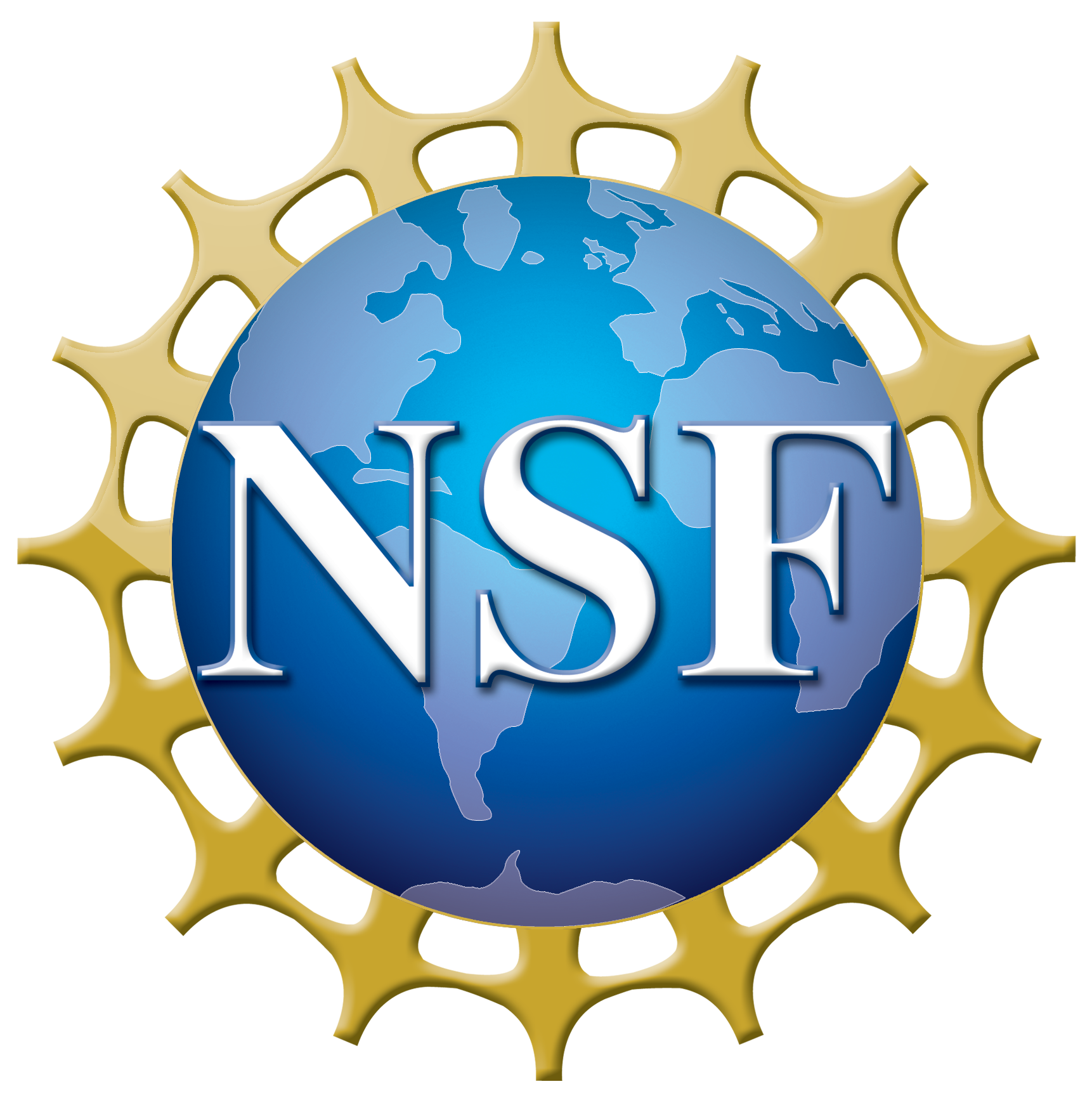 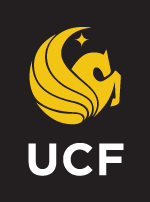 NSF REU Research Experience on Internet of Things 2021